2020-2021 ОҚУ ЖЫЛЫНЫҢ АЯҚТАЛУЫ ЖӘНЕ СОҢҒЫ ҚОҢЫРАУ ІС-ШАРАЛАРЫН ҰЙЫМДАСТЫРУ ТУРАЛЫ
1
СОҢҒЫ ҚОҢЫРАУ 25 МАМЫР
ҚР 2021 жылғы 5 мамырдағы № 203 Бұйрығы " 2020-2021 оқу жылының аяқталу және орта білім беру ұйымдарында білім алушыларды қорытынды аттестаттауды өткізу мерзімдерін бекіту туралы»
(икемді график бойынша)
2020-2021 оқу жылының қорытындысын шығару, оқушылардың сыныптан сыныпқа көшуі 
11 сынып үшін мектеппен қоштасу
Іс-шаралар мақсаты :
мектеп ауласында ашық ауада (салтанатты жиын) санитарлық нормаларды сақтай отырып, өңірлердің бас санитарлық дәрігерлерімен келісім бойынша,
сыныпта (сынып сағаты түрінде)
онлайн (сынып сағаты түрінде)
Өткізу форматтары :
Қауіпсіздік шаралары кешенін қамтамасыз ету бойынша ұсынымдар :
барлық қатысушыларға "соңғы қоңырауды" өткізу тәртібі және қауіпсіздік талаптарын сақтау туралы нұсқау беру
мектеп ғимараты мен аумағында белгі қою
ата-анасының немесе заңды өкілдерінің біреуінен артық емес қатысуы
Маска режимін қамтамасыз ету және іс-шараға қатысушылар арасында кемінде 1,5 метр қашықтықты сақтау
[Speaker Notes: 1 543
1 - сменных
3 647
2-сменных
78 
 3-сменных
28 
аварийных]
ІС-ШАРАНЫ ҰЙЫМДАСТЫРУ БОЙЫНША ҰСЫНЫМДАР
Нұр-сұлтан, Алматы, Шымкент қалаларының, облыс әкімдерін " Сәт сапар, жас түлек!» құттықтауына дайындау
білім беру мәселелеріне арналған сюжеттік қатарды дайындау (үздік мұғалімдер туралы, білім алушылардың жетістіктері туралы, өңірдің үздік білім беру жобалары туралы және т. б.)
түрлі кәсіп өкілдерінің, жоғары оқу орындары ректорларының, "Болашақ" стипендиясы иегерлерінің, жұмыс істейтін және жоғары нәтижелерге қол жеткізген белгілі мектеп түлектерінің, мәдениет, спорт саласы өкілдерінің қатысуын ұйымдастыру
Табысты мектеп түлектерінің бейне үндеулері
:
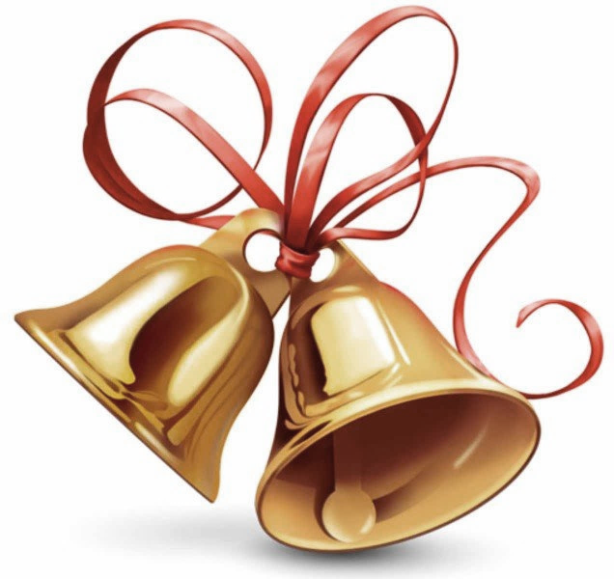 Тыйым салынады! Педагогикалық әдепті сақтау мақсатында (сыйлықтарды тапсыруды ұйымдастыру) мектеп әкімшілігі мен педагогтерге кез келген түрдегі сыйлықтарды қабылдау
[Speaker Notes: 1 543
1 - сменных
3 647
2-сменных
78 
 3-сменных
28 
аварийных]
9 (10) СЫНЫП БІЛІМ АЛУШЫЛАРЫ ҮШІН ЖАЗБАША ЕМТИХАНДАР:
ИТОГОВАЯ АТТЕСТАЦИЯ 2020 – 2021 УЧЕБНОГО ГОДА
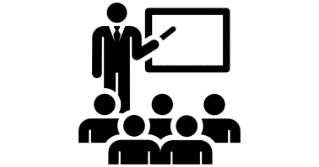 28 мамыр
2 мәтін негізінде 100-150 сөзден тұратын Эссе (көлемі - 400-450 сөз). Ең жоғары балл - 20 (коммуникативтік құзыреттілік -10 б; тілдік құзыреттілік-10 б.) Өткізу уақыты - 2 сағат
Ұйғыр/тәжік/өзбек тілінде оқытатын мектептерге арналған эссе түріндегі қазақ тілі/Орыс тілі және Ана тілі
2 маусым
Тапсырмалардың жалпы саны -15 ( 10 тест тапсырмасы және 5 тапсырма / мысал ). Максималды балл – 30.                                                        Орындау уақыты 3 сағат
Математика (Алгебра)
5 маусым
Мәтінмен жұмыс. Мәтінге үш тапсырма беріледі. Ең жоғары балл – 30 (коммуникативтік құзыреттілік - 20б; тілдік құзыреттілік - 10Б.). Орындау уақыты-2 сағат.
Орыс/өзбек/ұйғыр/тәжік тілінде оқытатын сыныптардағы қазақ тілі мен әдебиеті қазақ тілінде оқытатын сыныптардағы орыс тілі мен әдебиеті
Санитариялық талаптарды сақтай отырып, 9 (10), 11 (12) - сыныптардың білім алушыларын қайта қорытынды аттестаттау 2021 жылғы 11-20 маусым аралығында өткізіледі
11 (12) СЫНЫП БІЛІМ АЛУШЫЛАРЫ ҮШІН ЖАЗБАША ЕМТИХАНДАР
ИТОГОВАЯ АТТЕСТАЦИЯ 2020 – 2021 УЧЕБНОГО ГОДА
1 маусым
Эссе жазу үшін бір тақырыпты таңдау ұсынылады. Эсседегі сөздер саны 250-ден 300-ге дейін. Бағалау: орфография және грамматика үшін тілдік пәндер бойынша, мазмұны үшін баға әдебиет бойынша қойылады. Өткізу уақыты - 3 сағат
Ұйғыр/тәжік/өзбек тілінде оқытатын мектептерге арналған эссе түріндегі қазақ тілі/Орыс тілі және Ана тілі
ОГН үшін барлығы 15 тапсырма (10 тест сұрақтары және 5 тапсырма), ЕМН және мамандандырылған ФМБ үшін 16 тапсырма (жауап нұсқасымен 10 сұрақ және 6 тапсырма). Әрбір тапсырма жеке балл бойынша бағаланады. Максималды балл– 30. Өткізу уақыты 5 сағат.
4 маусым
Алгебра және анализ бастамалары
7 маусым
Барлығы 18 тест тапсырмасы. Ең жоғары балл-30 (бір дұрыс жауапты таңдаумен 10 тест тапсырмасы және бір контекстке бір дұрыс жауапты таңдаумен 5 тест тапсырмасы; ашық нысандағы 3 тест тапсырмасы .) Әрбір тапсырма жеке балл бойынша бағаланады.
Қазақстан тарихы
10 маусым
Қазақ тілі орыс және басқа да тілдерде оқытатын мектептер үшін 
Орыс тілі қазақ тілінде оқытатын мектептер үшін
Екі блок бойынша 18 тест тапсырмасынан тестілеу. Тыңдалым: 2 мәтін-5 тест тапсырмасы. Оқу: 2 мәтін – 5 тестіден тұратын 1 мәтін, ашық формадағы тест тапсырмалары бар 2 мәтін. Максималды балл– 30.
«АЛТЫН БЕЛГІ»
Үміткерлердің жазбаша жұмыстарын білім басқармасы жанынан құрылған комиссия тексереді (Министрлік жанындағы Республикалық мектептер комиссиясы).
 Білім басқармасы және Министрлік жанынан құрылған комиссия құрамына жазбаша емтихандар өткізілетін пәндердің білікті, тәжірибелі педагогтары кіреді.
Жұмыс қорытындысын шығару және "Алтын белгі" белгісімен марапатталатын білім алушылардың тізімін бекіту туралы шешім қабылдау бойынша мектеп жанынан құрылатын комиссияның қорытынды отырысы ағымдағы жылдың 12 маусымынан кешіктірілмей өткізіледі.
 Жалпы орта білім туралы аттестат және "Алтын белгі" белгісі иегерлерінің тізімі мектеп директорының бұйрығымен бекітіледі.
Жалпы орта білім туралы "Алтын белгі" аттестатын алуға 19 822 үміткер»
ҚОРЫТЫНДЫ АТТЕСТАТТАУ
11-СЫНЫПТЫҢ ЕМТИХАН МАТЕРИАЛДАРЫН ЭЛЕКТРОНДЫҚ ФОРМАТТА БЕРУ
Ұлттық тестілеу орталығы емтихан материалдарын жібереді (эссе тақырыптары, бақылау жұмыстары, жауап парақтары бар сұрақ кітапшалары, мр3 форматындағы "тыңдау" блогына арналған аудиоматериал)
ҰТО-мен УО - да (білім басқармасы) МДҰ
 15.05.2021 г.
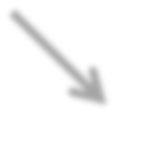 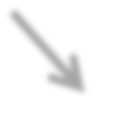 Білім басқармасының жауапты тұлғасы білім бөлімдеріне жібереді
ҚБ УО-мен (білім бөлімі) МДҰ 20.05.2021 г.
ЕМТИХАН МАТЕРИАЛДАРЫН
 ЖІБЕРУ
ББ-дан (білім бөлімі) ББ-ға дейін
25.05.2021 г.
Білім бөлімінің жауапты тұлғасы білім беру ұйымдарына жібереді
БІТІРУ КЕШІ - 2021
Өтілу уақыты: 12 – 14 маусым
«Тәуелсіздік ұландары»
Тақырыбы:
Бітірушілерге аттестат тапсырумен әр сыныпта жеке сынып сағаты
Өтілу форматы:
Салтанатты іс-шара-қатысушылар контингенті шектеулі ашық ауада түлектерге аттестат тапсыру
санитарлық қауіпсіздік шараларын қатаң сақтауды қамтамасыз ету
 Маска режимін қамтамасыз ету 
мектеп аумағында және ғимаратында белгі қоя отырып,іс-шараға қатысушылар арасында кемінде 1-1, 5 метр қашықтықты сақтау 
ата-анасының немесе заңды өкілдерінің біреуінен артық емес қатысуы
Ұсыныс:
іс-шараларды өткізуге аниматорларды, мерекелік агенттіктерді, жеке студияларды тарту
 бітіру іс-шарасын керемет өткізу (сыныпты безендіру, түлектің сыртқы келбеті және т. б.) 
мерекелік үстелдерді ұйымдастыру автомобильдерді прокатқа тарта отырып, қала бойынша көшпелі экскурсиялар өткізу 
мейрамханаларда, кафелерде және басқа да ойын-сауық мекемелерінде бітіру іс-шараларын ұйымдастыру
Жол берілмейді :
НАЗАР АУДАРЫҢЫЗ! Бітіру кеші-орта білім туралы құжатты тапсыруға арналған дәстүрлі іс-шара
[Speaker Notes: 1 543
1 - сменных
3 647
2-сменных
78 
 3-сменных
28 
аварийных]
НАЗАРЛАРЫҢЫЗҒА РАХМЕТ!